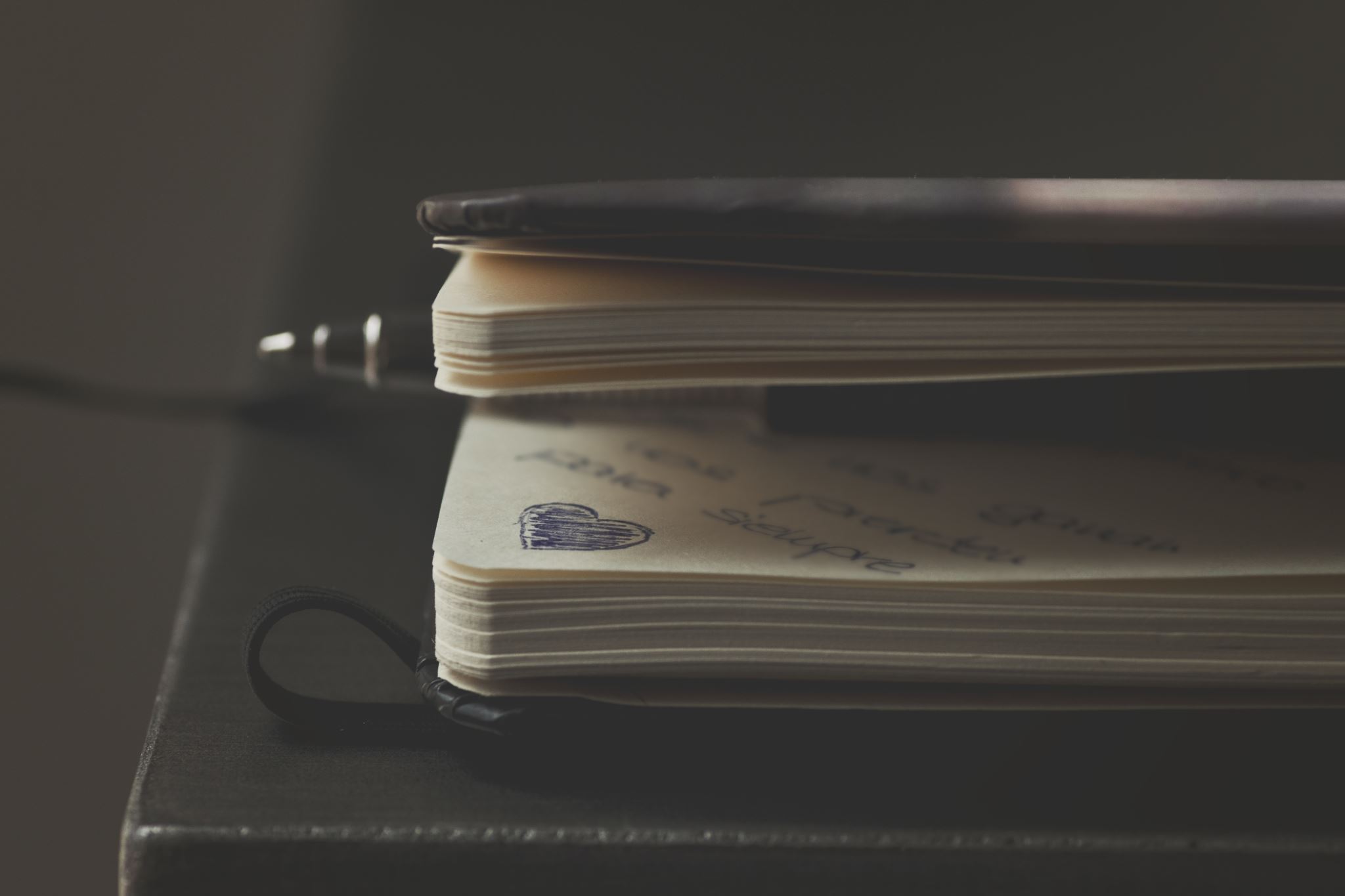 ספר יחזקאלThe Book of Yechezkel
An Introduction
Summary of The Book
Abravanel- 5 Unique Features of Yechezkel’s Prophecy
Yechezkel the Person
Don’t Know Much About His Life Outside of His Prophecy
Kohen who was exiled to Bavel along with King Yehoyachin
Abravanel- Introduction to Yechezkel
ולפי שהנביא הזה חיזק ואמץ לבבות בני ישראל בנבואותיו נקרא בהשגחת השם מלידה ומבטן יחזקאל רצה לומר מספר חוזק האל וגבורתו בגאולה העתידה
Yechezkel- “Chazak”- Strength, El- God, He told of the power of G-d and his strength in the final redemption
Tomb of Yechezkel
Opening of the Book
(א) וַיְהִי בִּשְׁלֹשִׁים שָׁנָה בָּרְבִיעִי בַּחֲמִשָּׁה לַחֹדֶשׁ וַאֲנִי בְתוֹךְ הַגּוֹלָה עַל נְהַר כְּבָר נִפְתְּחוּ הַשָּׁמַיִם וָאֶרְאֶה מַרְאוֹת אֱלֹהִים.(ב) בַּחֲמִשָּׁה לַחֹדֶשׁ הִיא הַשָּׁנָה הַחֲמִישִׁית לְגָלוּת הַמֶּלֶךְ יוֹיָכִין.(ג) הָיֹה הָיָה דְבַר יְהֹוָה אֶל יְחֶזְקֵאל בֶּן בּוּזִי הַכֹּהֵן בְּאֶרֶץ כַּשְׂדִּים עַל נְהַר כְּבָר וַתְּהִי עָלָיו שָׁם יַד יְהֹוָה.
(1) Now it came to pass in the thirtieth year, in the fourth month, in the fifth day of the month, as I was among the captives by the river Chebar that the heavens were opened, and I saw visions of God.(2) In the fifth day of the month, which was the fifth year of king Jehoiachin's captivity,(3) the word of the Lord came expressly unto Ezekiel the priest, the son of Buzi, in the land of the Chaldeans by the river Chebar; and the hand of the Lord was there upon him.
Who Is Speaking?- Rashi
(א) ויהי בשלשים שנה – סתם הנביא דבריו ולא פי׳ שמו מי הוא ולא פירש למנין מה מנה לפיכך הפסיקה רוח הקודש את דבריו בשני מקראות הסמוכין לזה ללמד מי הוא הנביא וללמד למנין מה מנה שנאמר בחמשה לחודש היא השנה החמישית וגו׳ (יחזקאל א׳:ב׳) אין אלה דברי הנביא שהרי כבר אמר שבחמשה לחדש היה עומד ועוד שמתחלה אמר נבואתו בלשון עצמו ואני בתוך הגולה, ואראה מראות אלהים וכן בסוף: וארא והנה רוח סערה וגו׳ (יחזקאל א׳:ד׳). ואלו שני מקראות מפסיקין דבריו כאילו אחר מדבר עליו היה היה דבר י״י אל יחזקאל ותהי עליו שם יד י״י (יחזקאל א׳:ג׳).
(1) Now it came to pass in the thirtieth year The prophet presented his words obscurely and did not tell his name, who he was; nor did he explain from what date he was counting. Therefore, the holy spirit interrupted his words in the following two verses to teach [us] who the prophet was and to teach [us] from what date he was counting. As it is said: "On the fifth day of the month that is the fifth year, etc." These are not the words of the prophet, for he already stated that he was standing on the fifth of the month, and furthermore, from the beginning he had stated his prophecy in the first person: "and I was in the midst of the exile"; "and I saw visions of God." And so at the end: "And I saw, and behold, a storm wind, etc." Now these [next] two verses interrupted his words, as though someone else was speaking about him: "The word of the Lord was [revealed] to Ezekiel...and the hand of the Lord came upon him there."
R. Eliezer of Beaugency  on 1:1 (tr. Kaeren Fish https://torah.etzion.org.il/en/shiur-01-introduction-0_
"Son of man, see with your own eyes and hear with your own ears and set your heart to the language of this prophet, for it is wondrous, esoteric, and brief. Even to our Sages, of blessed memory, his words appeared to contradict teachings of the Torah, so esoteric and concise were they…“
"Note that that at the start his words, he does not explain how he calculates 'thirty years.' And although the words of Targum [Yonatan] are straightforward, explaining that this is [thirty years] since Chilkiyahu the Kohen found the Sefer Torah, nevertheless this is not the [customary] way of the Scriptures [to count].
R. Eliezer of Beaugency  on 1:1 (tr. Kaeren Fish https://torah.etzion.org.il/en/shiur-01-introduction-0_
Nevertheless, we have no other way of explaining it, although we do not know why he saw fit to count from that point. Looking at the Book as a whole, we might suggest the following: we find no prophet rebuking his own generation about Torah and the commandments the way that he does. Most of what he says is like Torah speech, he almost repeats the entire Torah for them. Note that this is true in many matters. Since the Book of Torah was revealed to them in his days, and he was in the exile where there were no kohanim or prophets as there were in the Land, he told them off in accordance with the Sefer Torah that had been found. It was as though he was teaching them a new Torah, for it had been forgotten in the days of Menashe. And since his prophecies and his words concerned the words of the Sefer Torah that had been found, therefore he counted [the years] from the time of its discovery, for the whole essence of his Book is dependent upon it."
Abravanel on 1:1
הכוונה הכוללת בנבואה הראשונה הזאת היא להודיע שבשנת שלשים ליובל ולהמצא ספר התורה בבית ה' בימי יאשיהו מלך יהודה בחדש הרביעי שבו הבקעה העיר בחמשה ימים בו שאז נשלמו חמשה שנים מגלות יהויכין שהגלה נבוכדנצר לבבל, והלך עמו יחזקאל הנביא אז שם בבבל הראה הב"ה ליחזקאל שכבודו ושכינתו היה נוסע ומסלק מבית המקדש, ושהשגחתו ושמירתו ומלאכיו משרתיו עושי רצונו וגלגליו ושמיו גבורי כח עושי דברו שהיו כולם בזמן ההצלחה חונים סביב לישראל לחלצם וכולם מליצים ומורים טובות עליהם, עתה היו כולם נוסעים ועוזבים שמירתו ומתנשאים מעל הארץ רוצה לומר מהשגיח בהם